Название проекта: Лук - мой друг.
Автор проекта: Мусина Алсу  (5 лет)
старшая группа 

МБУ детский сад № 200 «Волшебный башмачок»

Воспитатель: Залузина Елена Владимировна.
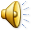 Тип проекта:  информационно-практико-исследовательский. Продолжительность проектной деятельности: краткосрочный (1 неделя)  Тематическое поле:  Овощи
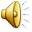 Проблема, сформулированная ребёнком и воспитателем:
Все мы прекрасно знаем, что лук очень полезен. В 
нем много витаминов и он лечит разные болезни.
 Но дети не хотят есть его ни в сыром, ни в 
переработанном виде.
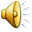 Вопрос: Как приучить ребёнка есть лук?
Цель проекта ребенка:Расширить знания о видах и свойствах лука.
Задачи:
Узнать о самом распространенном 
овоще-луке, его форме, цвете, размере,      
поверхности, вкусе, о полезных его свойствах            

Провести опыты посадки  лука в воду.

Приготовить с родителями блюдо из     лука.
Цель работы над проектом для воспитателя: формирование компетентности детей и воспитание потребности в здоровом образе жизни.
Задачи:
Создать условия для расширения знания ребенка о луке. Формировать умение добывать информацию из разных источников

Сформировать интерес ребенка к посадке лука и условиям его выращивания.

Привлечь родителей к взаимодействию в рамках данной проблемы.
Причины, побуждающие решать эту проблему:Недостаточно сформированное представление детей  и родителей о полезных свойствах лука.Отсутствие методического и наглядного материала по данной теме.Слабое взаимодействие воспитателей, детей и родителей по данной теме.
Для выполнения проекта:  Ребенок формулирует проблемный вопрос. Поиск информации о луке в книгах, в энциклопедиях, в интернете. Беседы с родителями и воспитателем.  Проанализировать поступившую информацию. Сделать выводы. Выделить главную проблему. Найти способы её решения.
Оформление проекта:1.Поиск рисунка для титульного листа.2. Поиск фотографий в интернете для проекта.3.Посадка лука в воду. Уход за ним и наблюдение в течении недели.4.Рисунок лука.5.Приготовление пирожков из лука и яиц.6.Создать  для родителей газету. Для полезной информации для взрослых. 7.Создать книгу рецептов.
Результаты проекта:-Появились новые знания о луке.-Выращенный лук в домашних    условиях.-Были приготовлены пирожки, совместно с родителями. -Появился интерес и желание приготовить, что- либо из лука.-Рисунок лука-Книга рецептов блюд из лука-Газета для родителей «Лук от всех недуг»
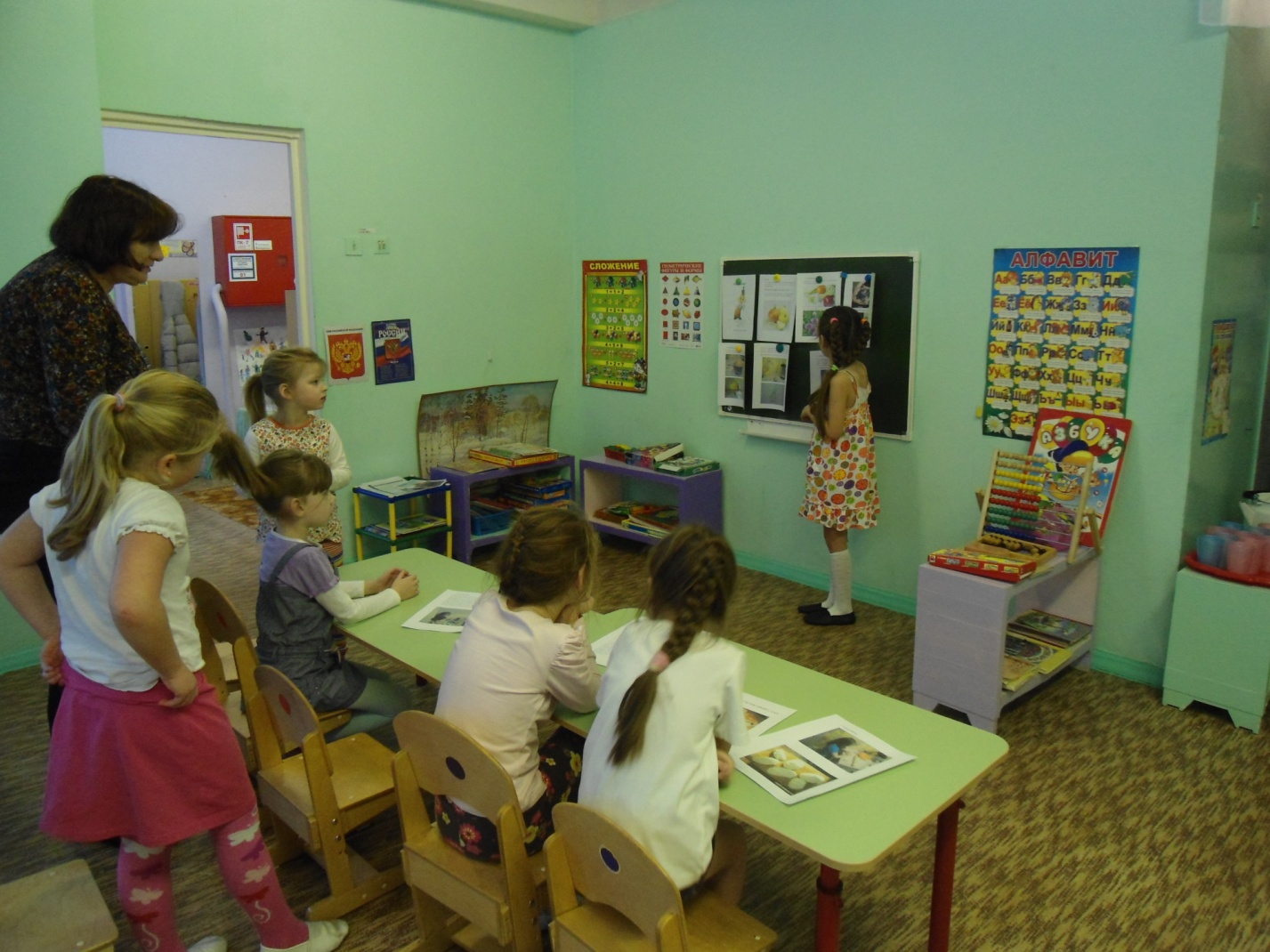 Презентация проекта:
Доклад в группе
Заключение  Расширился кругозор и мыслительная деятельность ребёнка. Сам процесс и результат проекта принес ребёнку удовлетворение, радость переживания, осознания собственных умений.  Реализация данного проекта научила дошкольника анализировать делать выводы. В процессе работы над проектом дошкольник познакомился со строением лука, наблюдал за ростом луком, участвовал в приготовлении блюда из лука.